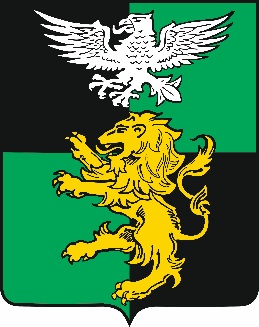 Управление образования администрации Белгородского района
Презентация проекта«создание символики образовательных учреждений белгородского района»
Руководитель проекта:
Начальник Управления образования
администрации Белгородского района

Малышева Марина Дмитриевна
Белгород, 2016 год
[Speaker Notes: Титульный слайд]
Введение в предметную область(описание ситуации «как есть»)
Каждое образовательное учреждение стремится к созданию особой внутренней атмосферы, особого духа. Чувство единения, причастности к большому целому создают те вещи, которые являются общими для всех. Эти функции выполняет символика учреждения.
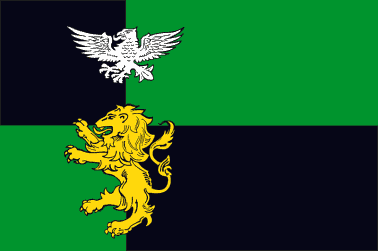 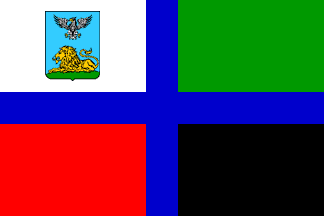 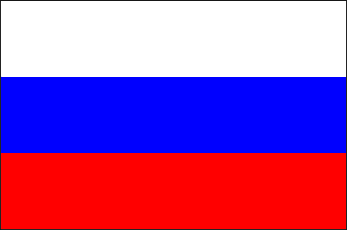 Не имеется цифровых ресурсов для изучения символики Белгородчины
По результатам опроса, проведенного специалистами Управления образования района в ноябре 2015 года, из 400 опрошенных детей  305 учащихся плохо ориентируются в государственной символике и символике Белгородчины
38% (25) образовательных учреждений неправильно располагают государственную символику (нарушают принцип субординации)
2
2
Введение в предметную область(описание ситуации «как есть»)
18 учреждений имеют символику (эмблема, флаг, гимн, герб, значок и пр.)
В Белгородском районе функционирует 66 образовательных учреждения (34 школы и 32 сада), 12 кадетских классов
В 48 учреждениях  символика отсутствует
Недостаточно развита пропаганда отечественной и собственной символики в рамках патриотического воспитания
Не презентуют свое образовательное учреждение в районных мероприятиях
Из них, 10 учреждений имеют устаревшую символику
 и как таковую не используют
Только 8  учреждений используют символику: презентуют учреждение на мероприятиях (выборах, парадах, олимпиадах, соревнованиях, выставках, конкурсах и пр.), что способствует формированию имиджа школы
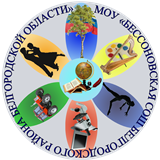 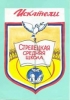 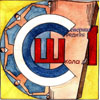 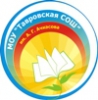 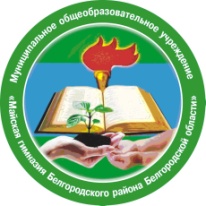 Из 12  кадетских классов только 5 имеют собственную символику
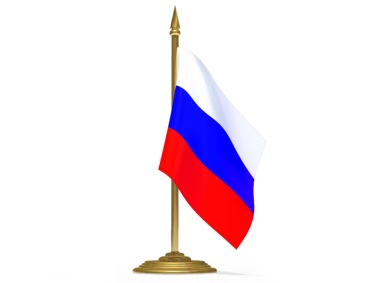 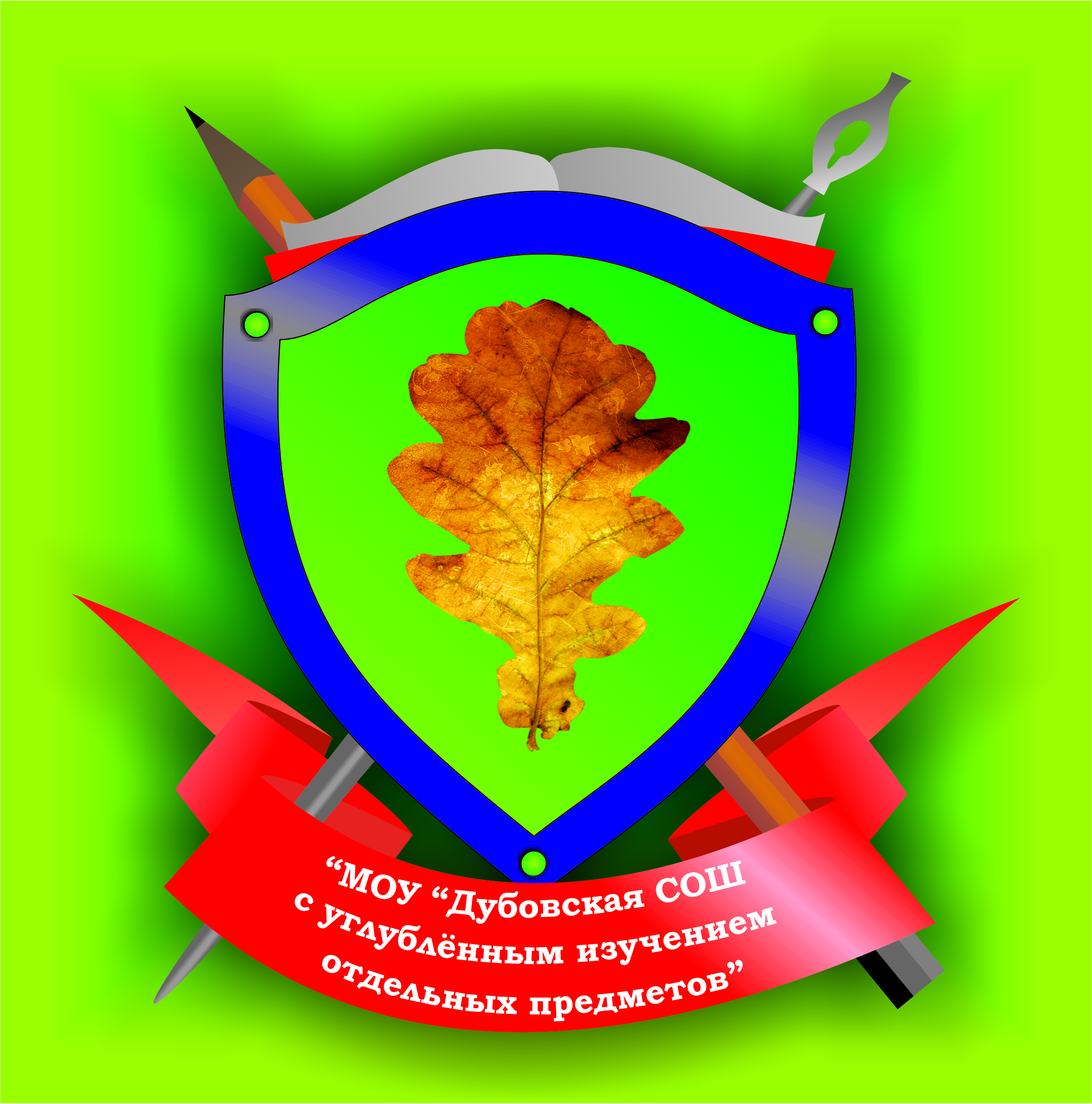 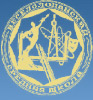 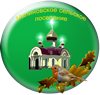 3
Цель и результат проекта
4
Введение в предметную область(описание ситуации «как будет»)
Организованы мероприятия:
Данные мероприятия позволят:
5
5
Основные блоки работ проекта
6
Основные блоки работ проекта
7
Основные блоки работ проекта
8
Основные блоки работ проекта
9
Основные блоки работ проекта
10
Бюджет проекта
11
Формы участия областив реализации проекта
16
Показатели СОЦИАЛЬНОЙ, БЮДЖЕТНОЙ И ЭКОНОМИЧЕСКОЙ эффективности проекта
13
* -после выхода хозяйствующего субъекта на проектную мощность
Команда проекта
14
Команда проекта
15
Контактные данные:
Руководитель проекта:
Малышева Марина Дмитриевна
тел.: 39-90-30
e-mail: pruobr@be.belregion.ru
Администратор проекта:
Лазухина Елизавета Ильинична
тел.: 39-92-16
e-mail: vospit_med@yandex.ru
16